БЮДЖЕТ ДЛЯ ГРАЖДАНОБ ИСПОЛНЕНИИ БЮДЖЕТА НИЦИНСКОГО СЕЛЬСКОГО ПОСЕЛЕНИЯ             за 2019 год
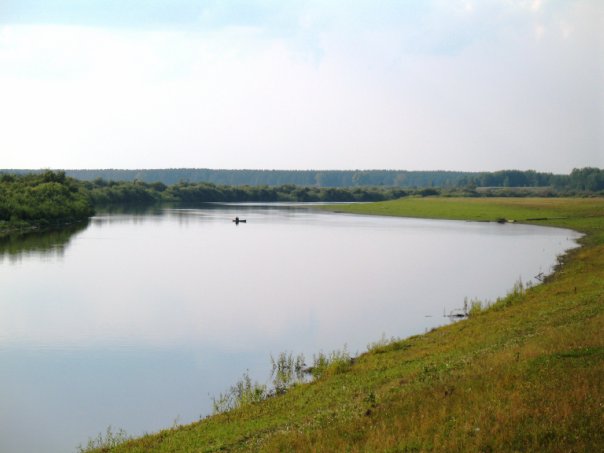 К решению Думы Ницинского сельского поселения от 27 декабря 2019 года № 182
О ВНЕСЕНИИ ИЗМЕНЕНИЙ В РЕШЕНИЕ ДУМЫ НИЦИНСКОГО СЕЛЬСКОГО ПОСЕЛЕНИЯ                                  ОТ 27.12.2019№ 181
В  течение 2020 года вносились изменения 7 раз
Решения Думы Ницинского сельского поселения

от 15.01.2020  № 181-1
от 20.02.2020 №181-2
от 20.03.2020 № 181-3
от 27.05.2020 № 181-4
от 02.09.2020 № 181-5
от 22.10.2020 № 181-6
от 24.11.2020 № 181-7
ИНФОРМАЦИЯ ПО ОСНОВНЫМ ПОКАЗАТЕЛЯМ СОЦИАЛЬНО-ЭКОНОМИЧЕСКОГО РАЗВИТИЯ НИЦИНСКОГО СЕЛЬСКОГО ПОСЕЛЕНИЯ
ЫЕ ПОКАЗАТЕЛИ СОЦИАЛЬНО-ЭКОНОМИЧЕСКОГО РАЗВИТИЯ УСТЬ-НИЦИНСКОГО СЕЛЬСКОГО ПОСЕЛЕНИЯИнф
НАЛОГОВЫЕ И НЕНАЛОГОВЫЕ ДОХОДЫ БЮДЖЕТА 
НИЦИНСКОГО СЕЛЬСКОГО ПОСЕЛЕНИЯ 
ЗА 2020 ГОД
СТРУКТУРА НАЛОГОВЫХ И НЕНАЛОГОВЫХ ДОХОДОВ БЮДЖЕТА НИЦИНСКОГО СЕЛЬСКОГО ПОСЕЛЕНИЯ 
В 2020 ГОДУ
БЕЗВОЗМЕЗДНЫЕ ПОСТУПЛЕНИЯ  БЮДЖЕТА 
НИЦИНСКОГО СЕЛЬСКОГО ПОСЕЛЕНИЯ 
В 2020ГОДУ
ВЫПОЛНЕНИЕ РАСХОДНОЙ ЧАСТИ БЮДЖЕТА 
НИЦИНСКОГО СЕЛЬСКОГО ПОСЕЛЕНИЯ                 
            ЗА 2020ГОД
СТРУКТУРА РАСХОДНОЙ ЧАСТИ БЮДЖЕТА НИЦИНСКОГО СЕЛЬСКОГО ПОСЕЛЕНИЯ В 2020 ГОДУ
РАСХОДЫ БЮДЖЕТА НИЦИНСКОГО СЕЛЬСКОГО ПОСЕЛЕНИЯ НА РЕАЛИЗАЦИЮ МУНИЦИПАЛЬНОЙ ПРОГРАММЫ В 2020 ГОДУ
«Социально-экономическое развитие Ницинского сельского поселения
 на 2020 – 2024годы»
ИТОГИ ИСПОЛНЕНИЯ БЮДЖЕТА 
НИЦИНСКОГО СЕЛЬСКОГО ПОСЕЛЕНИЯ                      
      В 2020ГОДУ
РАЗМЕР И СТРУКТУРА МУНИЦИПАЛЬНОГО ДОЛГА НИЦИНСКОГО СЕЛЬСКОГО ПОСЕЛЕНИЯ
Администрация Ницинского сельского поселения
623944, Свердловская область, Слободо-Туринский район, 
с. Ницинское, ул.Советская 35
тел. (343)6126169
E-mail:nizpos@mail.ru